CSC3150 – Operating Systems
Prof. Yeh-Ching Chung

School of Data Science
Chinese University of Hong Kong, Shenzhen
1
Class Information
Instructor
Dr. Yeh-Ching Chung (ychung@cuhk.edu.cn)
Course TAs
马浩天、洪世豪、李乐乐
Lectures
Tuesday	 	 10:30 – 11:50	  TB 201                     
Thursday	 10:30 – 11:50	  TB 201	
Tutorials                                                                                                                                              
Will be announced by TAs
Homepage
http://www.cs.nthu.edu.tw/~ychung/syllabus/CSC3150-2023-Fall.htm
Textbook
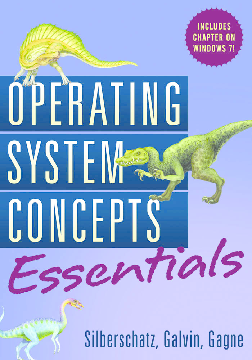 (Textbook)
Operating System Concepts, 9th Edition (International Student Version), John Wiley & Sons, Inc., 2014. 
Silberschatz, P. Galvin, and G. Gangne
Course Syllabus
Introduction to the major components of an operating system
Process Management
Memory management
File management
I/O management
Introduction to multi-threaded programming
Introduction to kernel programming
Introduction to multiprocessor architecture
Course Topics
Introduction
Processes and Threads 
Multithreaded Programming  
Process Scheduling
Process Synchronization  
Dead Locks 
Memory Management Strategies 
Virtual-Memory Management  
File Systems  
Implementing File Systems 
Mass-Storage Structure 
I/O Systems
Course Assessment
Class participation (5%)
Programming Projects (70%)
Kernel-Mode Multi-Process Programming
Multi-Thread Programming
Virtual Memory Management
File-Systems
I/O Systems
Final Exam (25%)
If you need to apply for a leave for final exam, send email to me with supporting document beforehand
Learning Outcomes
Upon completing this course, students will be able to
Modify Kernel of OS
Write multi-thread programs
Do memory management on GPU
Do file management on GPU
Do I/O operations on GPU
Academic Honesty
Zero Tolerance
Plagiarism, cheating, misconduct in test/exam will be reported to the School for handing.
Consequences
Zero marks for the concerned assignments/test/exam/whole course, reviewable demerits, non-reviewable demerits, suspension of study, dismissal from University.
University Policy to Academic Honesty
http://www.cuhk.edu.cn/departsite/ar/en/Academic.html